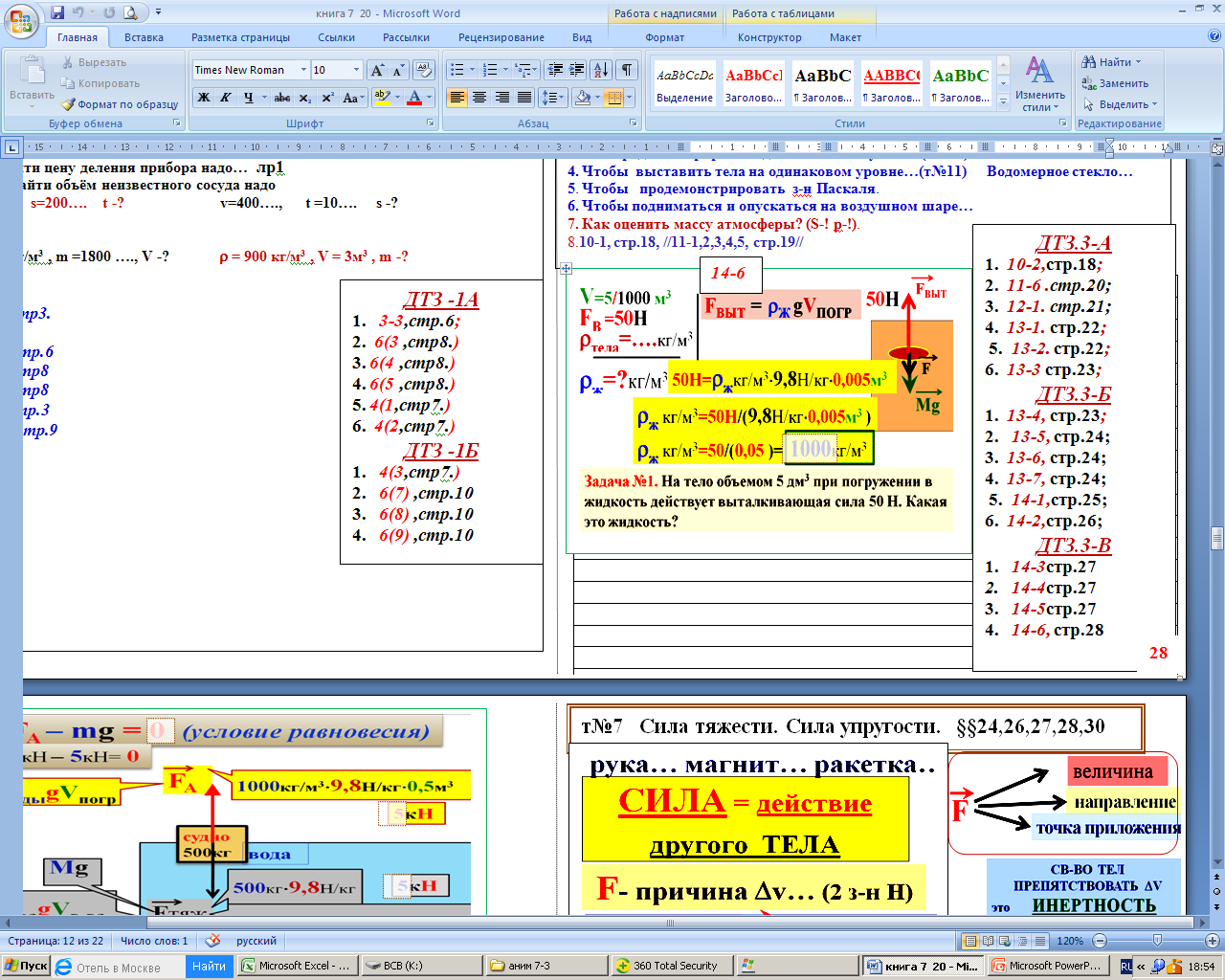 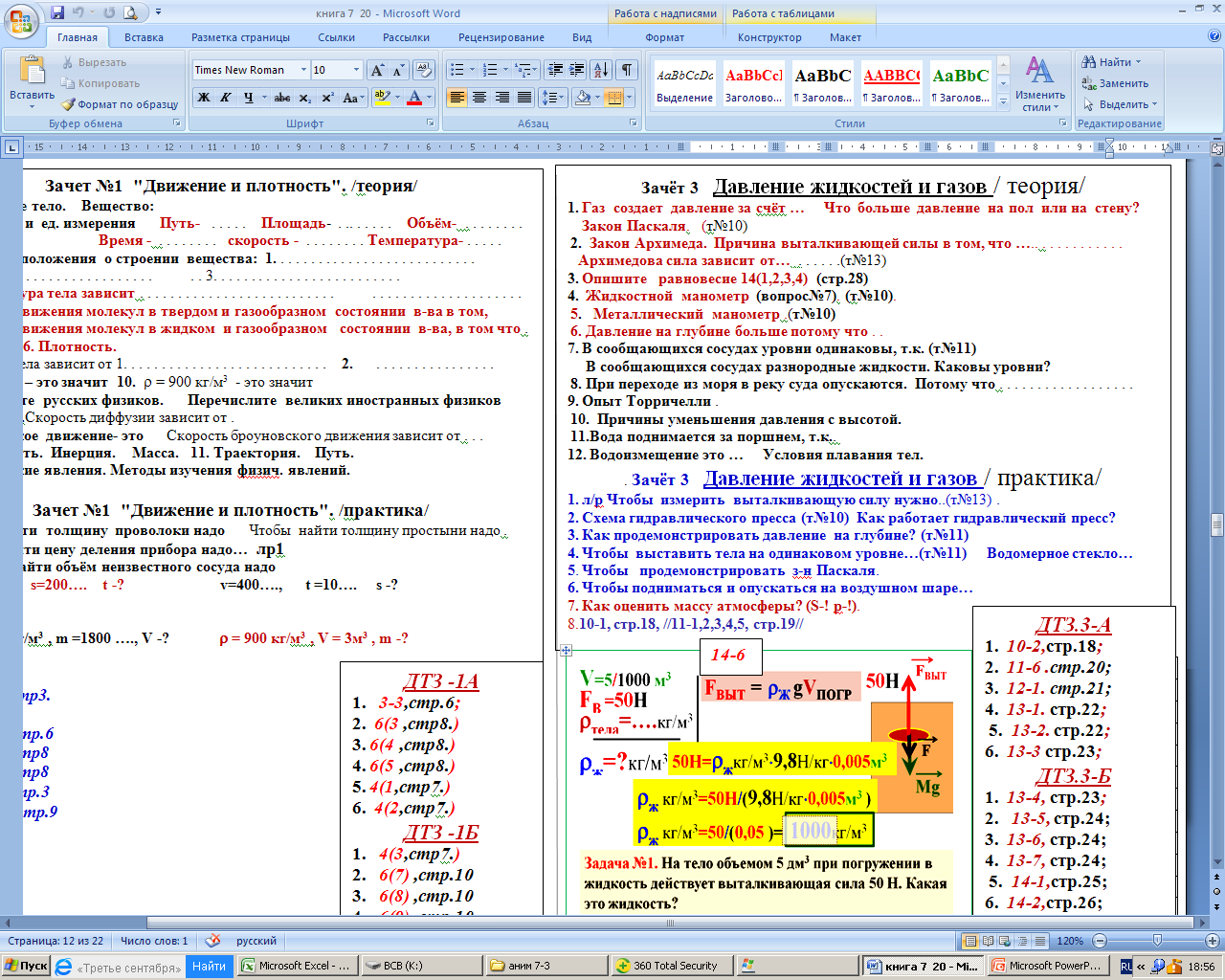 ДТЗ.3-А
1.  10-2,стр.18;  
2.  11-6 .стр.20;
3.  12-1. стр.21;
4.  13-1. стр.22;
 5.  13-2. стр.22;
13-3 стр.23 (лр8);
10-2. Определите модуль силы F1 действующей на большой поршень гидравлического пресса, если: S1= 30см2; S2= 10см2; F2 = 500 Н. Ответ запишите в кН с точностью до целых.
500Н
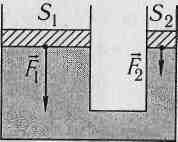 р1=р2  з-н Паскаля
S1= 30см2 
S2= 10см2 
F2 = 500 Н
Роб=6Н
 F1 -?
F1
F2
=
S2
S1
F1
F1
S1
30
1500Н
=
=
F2
500
S2
10
10-2, стр.18
рК =  рВ
КghК =  ВghВ
КhК =  ВhВ
11-6, стр.20
КhК =  ВhВ
700•20см =  1000•hВ
Обратно
пропорциональны
7•2см =  hВ
11-6. В левом колене сообщающихся сосудов налита вода, в правом — керосин. Высота столба керосина 20 см. Вычислите высоту столба воды. Ответ запишите в см с точностью до целых. Плотность керосина принять  700 кг/м3ообщающиеся
hк
hв
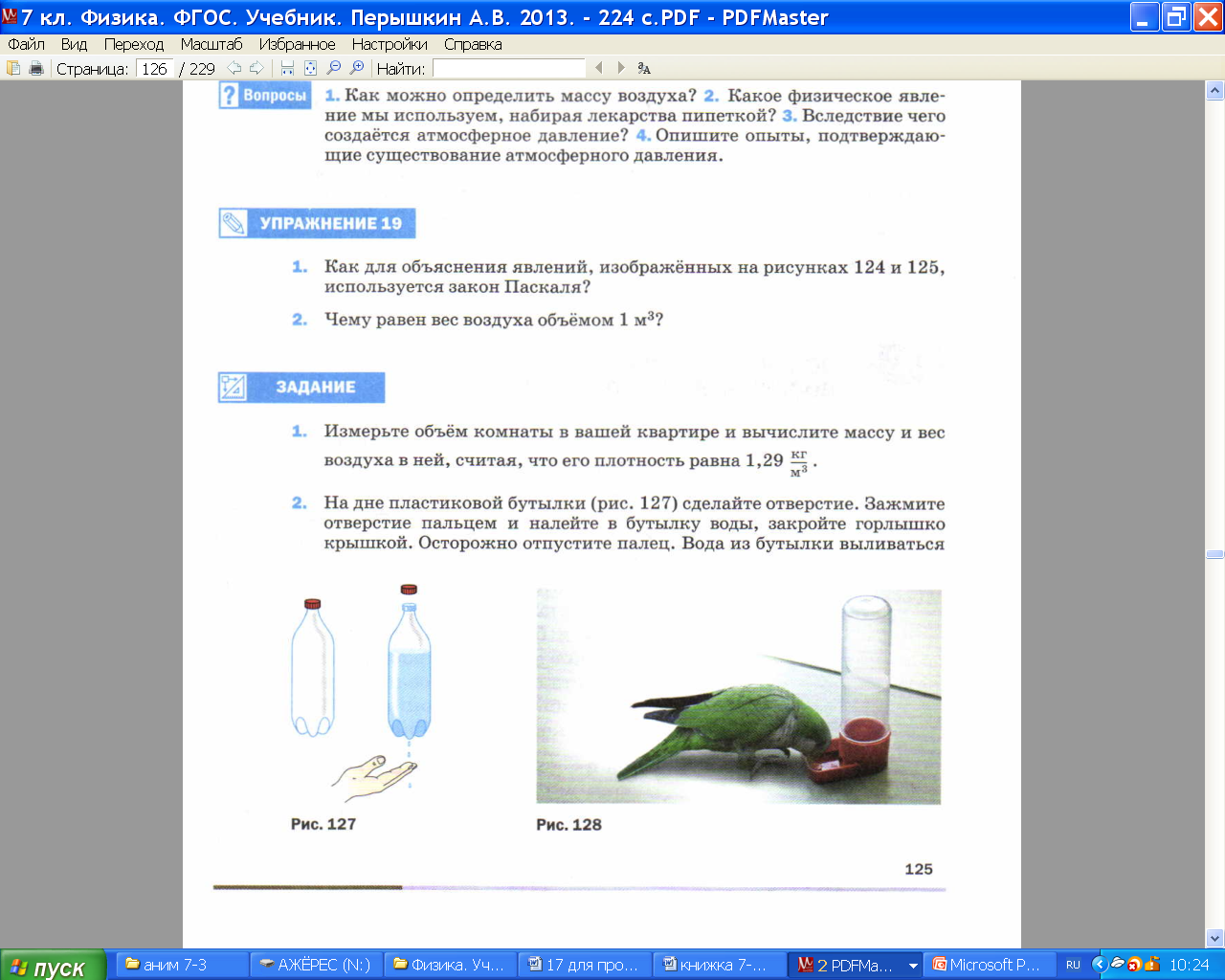 12-1
1.Как изменится уровень воды в стакане когда кусок  чистого льда растает?
FA  =  Ж gVПОГР
вода
Земля
mg
mg
Плавает… FA –mg = 0  (условие равновесия)
Плавает… Ж gVПОГР= mg
13-1,стр.22, ФотФ
2.Плавает камень во льду. Как изменится уровень воды в стакане когда    лёд  растает?
FA  =  Ж g VПОГР
вода
FA  =  Ж g VПОГР
Mg
Земля
mg
mg
Плавает… FA –(М+m)g = 0    (условие равновесия)
Плавает… Ж gVПОГР= mg
13-1,стр.23, ФотФ
3.Плавает деревянный брусок во льду. Как изменится уровень воды в стакане когда    лёд  растает?
FA  =  Ж g VПОГР
FA  =  Ж g VПОГР
вода
Mg
Mg
Земля
mg
mg
Плавает… FA –(М+m)g = 0    (условие равновесия)
Плавает… Ж gVПОГР= (m+М)g
13-1,стр.22, ФотФ
Понизим давление в воде
вода
FA  =  Ж g VПОГР
Что? Как? 
10 гр  СТЕКЛА  покоятся!
Значит сила тяжести не изменяется.
mg
Воздух выталкивает воду из пипетки,  объём погружённой части увеличивается, значит увеличится и сила выталкивания…
Земля
В чём причина выталкивающей силы?
Сила давления на нижнюю грань больше, чем на верхнюю
13-2,стр.23, ФотФ
Лабораторная работа № 8
13-3  стр.23
Измерение выталкивающей силы. От чего зависит  и не зависит  выталкивающая сила?
ОБОРУДОВАНИЕ: динамометр, груз по 1Н, сосуд с водой,  раствор соли.
1 H
Ход работы:
0. Равновесие в воздухе
Fуг
Fуж
FВЫТ
1.Опустим тело в чистую воду.
Fув Г
– FувЖ
= FВЫТАЛК.
= 0,2 Н
0,9H
0,7H
0,8H
2.Опустим тело в солёную воду.
Fув Г
– FувсолЖ
= FВЫТАЛК.
= 0,3 Н
Mg
Mg
3.Опустим тело на половину…
FВЫТАЛК.
= 0,1 Н
Вывод: 1. . . . . . . . . . . . . . . . . .. . . . .                         
2.   . . . . . . . . . . . . . . . . .. . . . . . . . . . . 
3. . . . . . . . . . . . . . . . . .. . . . . . . . . . .
1 H
ДТЗ.3-Б
1.  13-4, стр.23;
2.   13-5, стр.24;
3.  13-6, стр.24;
4.  13-7, стр.24;
 5.  14-1,стр.25;
14-2,стр.26;
Задача №
13-4, ФотФ, стр. 24
Какая часть айсберга  над водой? («Титаник»)
Льдина в равновесии
1. Почему? FA –mg = 0  (условие равновесия)
Ж g VПОГР - Л VО g = 0
Ж VПОГР = л VО
0,9
FA  =  Ж g VПОГР
=
вода
под водой 9-я часть льдины!!!
Vпогр
л
900
mg
Л gVО
=
Ж
VО
1000
Земля
13-5
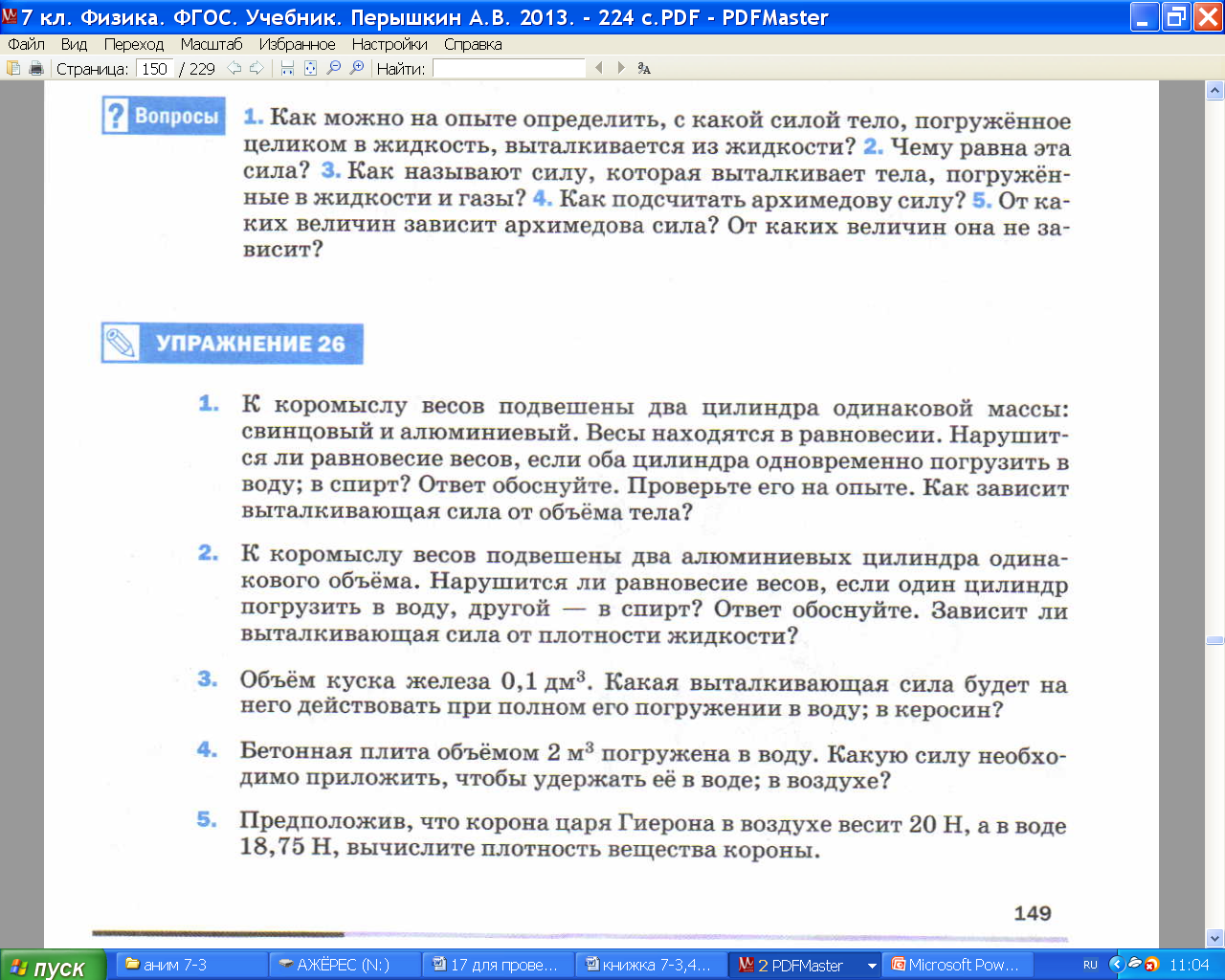 1. Что? груз    2. Как? В равновесии
F д =?
 Vо= 2м3
 бет =2200 кг/м3
3. FA +Fдин - Mg = 0  (условие  равновесия)
Найду силу тяжести бетона
Mg=бет gVО = 2200 кг/м3 ·9,8Н/кг·2м3
44кН
Найду выталкивающую силу
Fруки
24кН
рука
Fа =воды gVО
FA
20кН
= 1000 кг/м3 ·9,8Н/кг·2м3
вода
20кН
44кН
Земля
Mg
13-5,ср.24
13-6. Масса  камня объемом 15 дм3, равна 20кг. Какую силу надо приложить, чтобы удержать камень в воде?
F руки - ? 
M=20кг. 
VО=15дм3 =15м3/1000
Камень  в равновесии
Т.к    FA +F руки - Mg = 0  (условие  равновесия)
F руки
FВЫТ
147Н= FA
147Н
FA=воды gVО=1000кг/м3·9,8Н/кг·15 м3/1000 =
рука
196Н
196Н
Mg =20кг·9,8 Н/кг=
147Н
Mg
147Н +F руки – 196Н = 0
F руки=196Н–147Н
вода
F руки=49 Н
196Н
Земля
13-6, ФотФстр.24
49 Н
13-7. Можно ли на воздушном шаре объемам 6 м3 поднять груз массой 5,5 кг? Шар наполнен гелием. Масса   оболочки и приборов равна 3кг. (Найдите максимальную массу такого груза.)
VО =6м3,m=5,5кг,M=3кг гелия= 0,18 (кг/м3)
 воздуха= 1,3  (кг/м3)mмакс -?
Воздушный шар   в равновесии
1. Почему? FA –Р- Mg = 0  (условие равновесия)
2. Найду выталкивающую силу
FВЫТ
Р
76,4Н= FA
FA = воздуха g VО=1,3кг/м3·9,8Н/кг·6м3=
76,4Н
FA -  Mg = Р
(т.к. равновесие)
воздух
Р= 76,4Н – 30Н=
46,4Н
46,4Н = Р
46,4Н = Р = mмакс g
груз
Mg
46,4Н =mмакс·9,8Н/кг
4,73кг = mмакс < 5,5 кг
Земля
13-7ФотФ стр.24
Лишние 765г
30Н
ДТЗ.3-В
1.   14-3стр.27
2.   14-4стр.27
3.   14-5стр.27
4.   14-6, стр.28
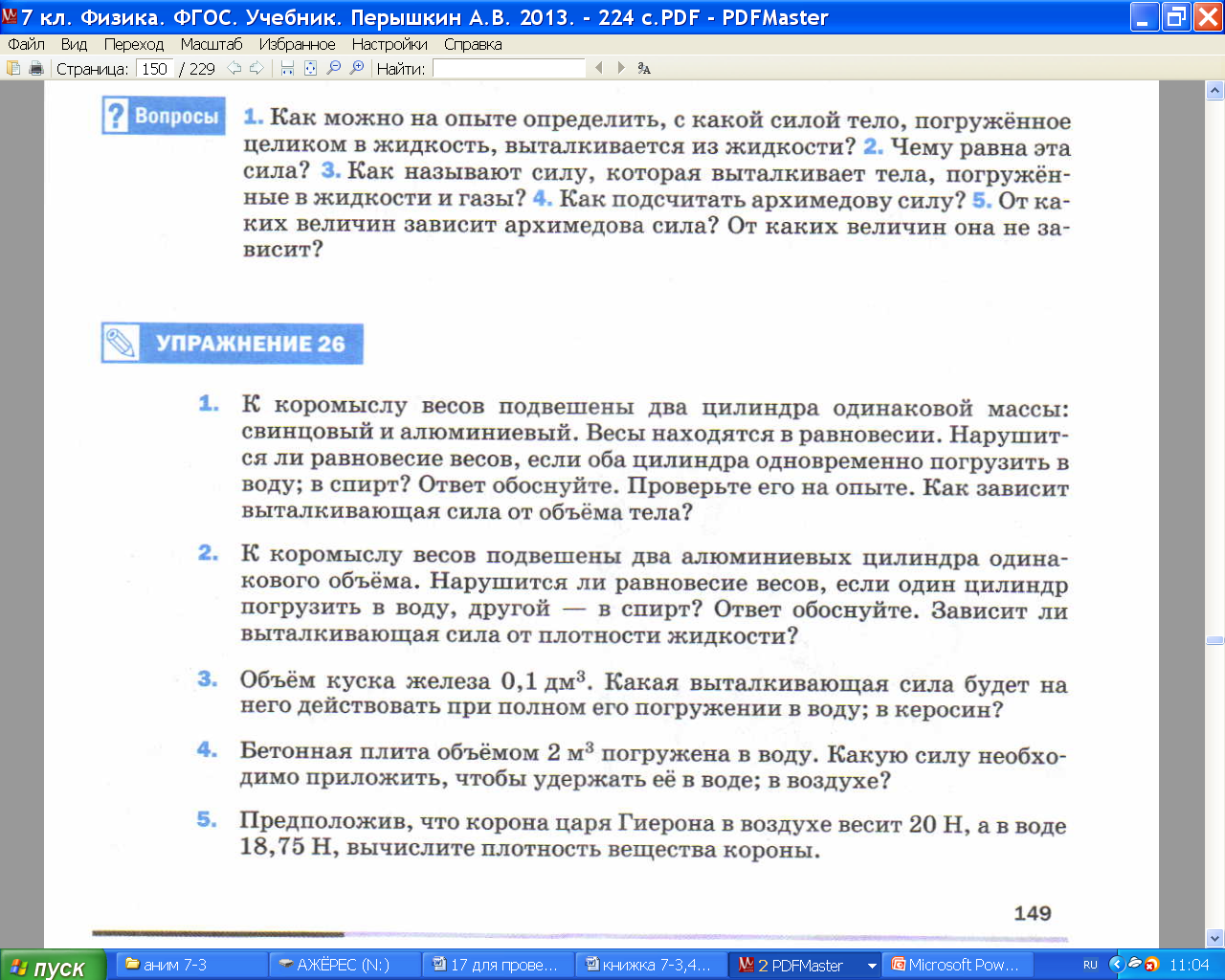 Найду выталкивающую силу
у-к  стр 149
золото
19300 кг/м3
Корона в равновесии
14-1,стр.25, ФотФ
FA +Fдин - Mg = 0  (условие  равновесия)
2кг
1.Зная силу тяжести короны, найду её массу
m
 =
2.Найду объём короны, зная силу Архимеда
VО
Fа =воды gVО
Fруки
1,25Н= 1000 кг/м3·9,8Н/кг  ·VО
1,25Н
1000 кг/м3·9,8Н/кг
18,75Н
рука
125м3
FA
1,25Н
1,25Н
=
VО=
106
вода
3.Найду плотность короны
106
2кг
20Н
 =
=
16000 кг/м3
Земля
Mg
125м3
FA – mg = 0  (условие равновесия)
5кН – 5кН= 0
1000кг/м39,8Н/кг0,5м3
водыgVпогр
FA
5кН
судно 
500кг
вода
Mg
500кг9,8Н/кг
Fтяж
5кН
в-ваgVв-ва
7800кг/м39,8Н/кг0,064 м3
Земля
Одно тело плавает
14-3, стр.27
FA – mg - Р= 0  (условие равновесия)
6кН – 5кН- 1кН= 0
6кН
водоизмещение
1000кг/м39,8Н/кг0,6м3
водыgVпогр
FA
Р
судно 
500кг
груз
вода
1кН
Fтяж
500кг9,8Н/кг
5кН
Mcудg
в-ваgVв-ва
7800кг/м39,8Н/кг0,064 м3
Земля
Судно с грузом плавает
14-4, стр.27
FA+Fруки-mg =0  (условие равновесия)
0,64кН + 4,36кН- 5кН= 0
4,36кН
рука
0,64кН
FA
водыgVпогр
1000кг/м39,8Н/кг0,64м3
якорь 
500кг
вода
5000кг9,8Н/кг
Fтяж
5кН
Mg
7800кг/м39,8Н/кг0,064 м3
в-ваgVв-ва
Земля
Равномерно поднимем якорь  //14-5 стр.27
50H
V=5/1000 м3
FВ =50Н
тела=….кг/м3

ж=?кг/м3
Fвыт  =  Ж gVПОГР
50Н=жкг/м39,8Н/кг0,005м3
FВЫТ
F
ж кг/м3=50Н/(9,8Н/кг0,005м3 )
ж кг/м3=50/(0,05 )=
1000кг/м3
Ответ: вероятно это вода.
Mg
Задача №1. На тело объемом 5 дм3 при погружении в жидкость действует выталкивающая сила 50 Н. Какая это жидкость?
14-6 ФотФ  стр.28
Зачёт 3   Давление жидкостей и газов / теория/
1. Газ  создает  давление за счёт …     Что  больше  давление  на пол  или на  стену? 
    Закон Паскаля.   (т№10)
 2.  Закон Архимеда.  Причина выталкивающей силы в том, что ….. . . . . . . . . . . .      
   Архимедова сила зависит от…  . . . . . .(т№13)
3. Опишите   равновесие 14(1,2,3,4)  (стр.28)
4.  Жидкостной  манометр  (вопрос№7). (т№10). 
 5.   Металлический  манометр .(т№10) 
 6. Давление на глубине больше потому что . . 
7. В сообщающихся сосудах уровни одинаковы, т.к. (т№11) 
     В сообщающихся сосудах разнородные жидкости. Каковы уровни? 
 8. При переходе из моря в реку суда опускаются.  Потому что . . . . . . . . . . . . . . . . . . 
9. Опыт Торричелли . 
 10.  Причины уменьшения давления с высотой.
 11.Вода поднимается за поршнем, т.к.. 
12. Водоизмещение это …     Условия плавания тел.
Давление жидкостей и газов / практика/
1. л/р Чтобы  измерить  выталкивающую силу нужно..(т№13) .
2. Схема гидравлического пресса (т№10)  Как работает гидравлический пресс? 
3. Как продемонстрировать давление  на глубине? (т№11) 
4. Чтобы  выставить тела на одинаковом уровне…(т№11)     Водомерное стекло…  
5. Чтобы   продемонстрировать  з-н Паскаля. 
6. Чтобы подниматься и опускаться на воздушном шаре…
7. Как оценить массу атмосферы? (S-! p
Физика 7
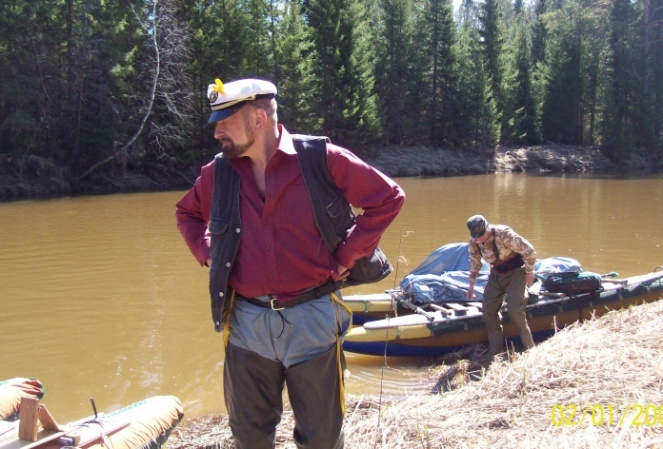 К тесту №3
Давление в
Напряженность гравитационного поля Земли 
округлите до 10 Н/кг
жидкостях и
газах
Физика от физика, стр. 30,31, листок…
1.Закон Паскаля гласит, что жидкости и газы передают оказываемое на них давление ...  а) в направлении действующей силы  б) на дно сосуда  в) в направлении равнодействующей силы  г) по всем направлениям
г) по всем направлениям
Укажите неверное утверждение.
а) давление газа создается ударами беспорядочно      
                      движущихся молекул  
б)	 газ оказывает по всем направлениям одинаковое      
                                  давление 
 в) если масса и температура газа остаются неизменными, то при уменьшении объема газа давление увеличивается 
г) если масса и температура газа остаются неизменными, то при увеличении объема газа давление  не изменяется.
г/4
уменьшается
p
V
По какой формуле вычисляется гидростатическое давление
По какой формуле вычисляется вес тела при равномерном движении
По какой формуле вычисляется сила давления
Формула, ОПРЕДЕЛЯЮЩАЯ  ДАВЛЕНИЕ
По какой формуле вычисляется выталкивающая сила
2.
4. p=ρgh
5. F=pS
1. P=mg
3. F =ρgV
3.На каком рисунке вытекание струек воды изображено  верно?
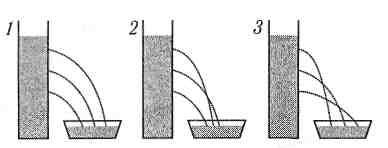 р= gh
3. В четырех сосудах различной формы 
налита вода, высота уровня воды одинакова.          В каком сосуде давление на дно наименьшее? А. 1 Б. 2 В. 3 Г. У всех одинакова,
Г.
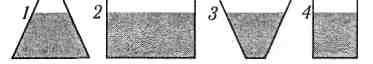 р= gh
2.
F= pS
3.А где сила давления наибольшая?
4. На какой глубине давление воды в реке составляет  400 кПа?
 Ответ запишите в м с точностью до целых.
gh
p=
1000кг/м39,8Н/кг1м
p
400000Па
h
=
=
g
1000кг/м39,8Н/кг
h
40
=
40м
4. Каково   давление    внутри    жидкости    плотностью 1000 кг/ м3 на глубине 100 см? Ответ запишите в  кН   с точностью до десятых.
9,8
Па
5. С какой силой давит вода на каждые 10м2 поверхности тела человека на глубине 40 м? Ответ запишите в МН с точностью до десятых.
р= gh
h=40м
S=10м2
V
F  -?
0,4МПа
р= 1000кг/м39,8Н/кг40м
4
F= pS
=0,4МПа10м2 =
4МН
5*. Площадь ворот шлюза 100 м2. Шлюз заполнен водой на глубину  6 м. С какой силой давит вода на ворота шлюза? Ответ запишите в МН с точностью до десятых.
F
а
СРЕДНЕЕ ДАВЛЕНИЕ
S
h=10м
S=100м2

F  -?
h
50кПа
р=gh
100кПа
= 1000кг/м39,8Н/кг10м=
F= pS
=50кПа100м2 =
5000 кН
5 МН
5
5*. Площадь ворот шлюза 100 м2. Шлюз заполнен водой на глубину  6 м. С какой силой давит вода на ворота шлюза? Ответ запишите в МН с точностью до десятых.
F
а
СРЕДНЕЕ ДАВЛЕНИЕ
S
h=10м
S=100м2

F  -?
h
50кПа
р=gh
100кПа
= 1000кг/м39,8Н/кг10м=
F= pS
=50кПа100м2 =
5000 кН
5 МН
5
6. В изогнутую стеклянную трубку в одно колено налита вода, в другое - спирт. В какое колено налит спирт?
рс =  рВ
 сghс =  ВghВ
сhс =  ВhВ
Обратно
пропорциональны
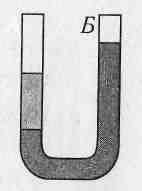 Плотность   в г/см3
вода       -  1
спирт      - 0,8
1          2
h
h
сообщающиеся 
сосуды
6.Приведены варианты расположения поверхности жидкости в сообщающихся сосудах. В одном из них вода налита до уровня А. Какой вариант изображен верно?
рлев =  рправ
 В ghл =  Вghпр
В hл =  ВhВпр
( одинаково)
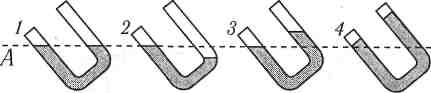 7. В каком сосуде минимальное давление и на сколько меньше атмосферного?                                                         Ответ запишите в кПа с точностью до целых.
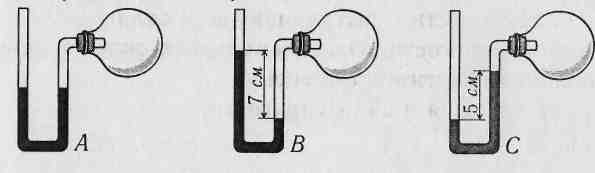 меньше 
атмосферного
Больше 
атмосферного
ОДИНАКОВО
р=gh
=13600кг/м3·9,8Н/кг·0,07м=
10кПа
9520Па
=136·10·7=
р=gh
=13600кг/м39,8Н/кг0,05м=
=136·10·5=
6800Па
7кПа
7. В левом колене сообщающихся сосудов налита вода, в правом - керосин. Высота столба керосина 20 см. Вычислите высоту столба воды. Ответ запишите в см с точностью до целых.  Плотность керосина   700 кг/ м3
h=0,2м
К =700кг/м3 
В =

hВ  -?
рК =  рВ
 КghК =  ВghВ
КhК =  ВhВ
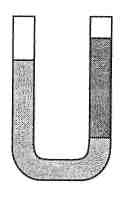 h
14
h
700кг/м3 ·20см=1000кг/м3 hВ
hВ=14см
8. У человека из левого сердечного желудочка кровь выталкивается в аорту под давлением 150 мм рт. ст.. Выразите это давление в паскалях. Ответ запишите в кПа с точностью до целых. Плотность ртути принять  13600 кг/ м3
р=gh
20
=13600кг/м39,8Н/кг0,15м=
=136кг/м310Н/кг15м=
20400Па
20,4кПа
8. Определите цену деления и показания металлического барометра. (рис. 8)  Выразите показания в кПа с точностью до целых.
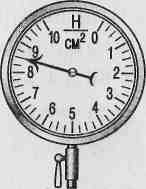 р=8,5Н/см2
=85000Н/м2
85кПа
9. У подножия горы контрольная и подвижная стрелки анероида были совмещены (рис 9). Когда турист стал подниматься на гору, то подвижная стрелка отклонилась, как показано на рисунке. На какую высоту поднялся турист? (1мм.рт.ст -12м) Ответ запишите в м с точностью до целых.
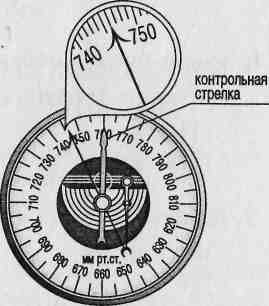 р1=760мм.рт.ст
168
р2=746мм.рт.ст
h=12×14=168м
1мм.рт.ст -12м
9. Определите давление газа в сосуде (мм рт. ст.), если наружное давление 750 мм рт. ст., а манометр наполнен ртутью. Ответ запишите в мм рт. ст.,   с точностью до целых.
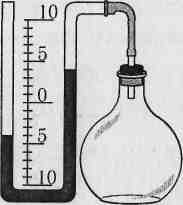 р=750-80 =
=670 мм рт. ст.
h
=8см=80мм
меньше 
атмосферного
670
10. Определите грузоподъемность резиновой лодки  водоизмещением 8000 Н, если ее масса 500 кг. Ответ запишите в кН с точностью до целых.
8000 Н
5000 Н
РГР
FВЫТ
Fвыт = РГРУ+Fтяж
8 кН
3000 Н
3000
Mg
3кН
3
5кН
10. Определите грузоподъемность резиновой лодки  водоизмещением 500 Н, если ее масса 40 кг. Ответ запишите в Н с точностью до целых.
500 Н
400 Н
Fвыт = РГРУ+Fтяж
РГР
FВЫТ
100 Н
500 Н
100
Mg
100 Н
400 Н
10. Определите грузоподъемность резиновой лодки  водоизмещением 50кг, если ее масса 40 кг. Ответ запишите в Н с точностью до целых.
500 Н
400 Н
Fвыт = РГРУ+Fтяж
РГР
FВЫТ
100 Н
500 Н
100
Mg
100 Н
400 Н
10.  Медный цилиндр объемом 0,1м3 подвесили к динамометру и погрузили в подсолнечное масло. Какую силу будет показывать динамометр в этом случае плотность подсолнечного масла- 940кг/м3, а меди 8900 ? Выразите показания в кН с точностью до целых.
m=V
= 8900кг/м30,1м3
Fдин
=890кг
FВЫТ
Fвыт  =  Ж g VПОГР
8
= 940 кг/м39,8Н/кг0,1м3
=940Н
940Н
1
Fвыт +Fдин =Mg
Mg
940 +Fдин =8900
8900Н
7960 H
8кH
8кH
10.  Цилиндр объемом 0,1м3 подвесили к динамометру и погрузили в масло. Какую силу будет показывать динамометр в этом случае плотность  масла- 900кг/м3, а цилиндра 8000 ? Выразите показания в кН с точностью до целых.
m=V
= 8000кг/м30,1м3
Fдин
=800кг
FВЫТ
Fвыт  =  Ж g VПОГР
7
= 900 кг/м39,8Н/кг0,1м3
900Н
1
=900Н
Fвыт +Fдин =Mg
Mg
900 +Fдин =8000
8000Н
7100 H
8кH
7кH
11. Пять шариков опущены в воду. На какие шарики действует наименьшая  выталкивающая сила? Рис. 11
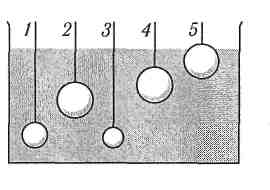 Fвыт  =  Ж g VПОГР
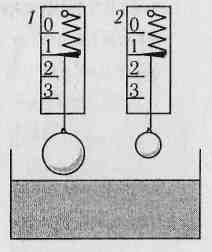 11. Два тела погружаются в воду, как показано на рисунке. Какой динамометр покажет большую силу? Рис. 11.      
А.1  Б.2  В.У всех одинакова,
V=0,005м3
пр=240кг/м3
В =1000кг/м3

FВ -?
FВЫТ
50H
50 Н
50H
Fвыт  =  Ж g VПОГР
= 1000кг/м39,8Н/кг0,005м3=
Mg
12*. Рассчитайте  выталкивающую силу, действующую на пробковый пояс объемом 5 дм3, полностью погружаемый в воду? Ответ запишите в Н с точностью до целых.
Подъёмная F=
V=0,005м3
пр=240кг/м3
В =1000кг/м3

FВ -?
FВЫТ
F
48,8H
Fвыт  =  Ж g VПОГР
48,8H
= 1000кг/м39,8Н/кг0,005м3=
50H
50 Н
50H
Mg = gпрVПроб
Mg=240кг/м3 9,8Н/кг0,005м3=
12H
(2,45)H=
12H
Mg
12*. Рассчитайте  выталкивающую силу, действующую на пробковый пояс объемом 5 дм3, полностью погружаемый в воду? Ответ запишите в Н с точностью до целых.
V=0,005м3
пр=240кг/м3
В =1000кг/м3

FВ -?
50
FВЫТ
F
Fвыт  =  Ж gVПОГР
= 1000кг/м39,8Н/кг0,005м3=
50H
50 Н
50H
Mg
12. Рассчитайте  выталкивающую силу, действующую на пробковый пояс объемом 5 дм3, полностью погружаемый в воду? Ответ запишите в Н с точностью до целых.
480кг
V=m/
=2м3
m=480кг
пр=240кг/м3
В =1000кг/м3

FВ -?
240кг/м3
20
FВЫТ
F
Fвыт  =  Ж gVПОГР
15,2кH
= 1000кг/м39,8Н/кг2м3=
20кН
20кH
20000H
4800H
4,8кH
Mg
12. Рассчитайте  выталкивающую силу, действующую на пробковый пояс массой  480кг, полностью погружаемый в воду? Ответ запишите в кН с точностью до целых.
2700кг
V=m/
=1м3
Fвыт  =  Ж gVПОГР
2700кг/м3
=7000H
= 700кг/м310Н/кг 1м3 =
20000Н
FВЫТ
F
m=V
=27000Н
Fвыт = РЧ+Mg
Условие равновесия
Mg
12*.Кусок алюминия массой 2700 кг погрузили в керосин. Чему равна Архимедова сила? Ответ запишите в Н с точностью до целых.
2,7кг
1
=8H
= 800кг/м310Н/кг
Fвыт  =  Ж gVПОГР
2700кг/м3
19Н
FВЫТ
F
m=V
V=m/
=27Н
Fвыт = РЧ+Mg
Условие равновесия
Mg
12*.Кусок алюминия массой 2,7 кг погрузили в керосин. Чему равна Архимедова сила? Ответ запишите в Н с точностью до целых.
13*. Какой объём плавающей  льдины находится под водой, если её общий объём 10м3? Ответ запишите в м3 с точностью до целых.
Vобщ=10м3
л =900кг/м3 
В=1000кг/м3

Vпогр -?
Условие равновесия
FВЫТ
Fвыт = Fтяж
В gVПОГР=Л gVОБЩ
1000 VПОГР=900 ×10
Mg
VПОГР =
=9м3
9
Над водой 1/10 часть льдины!!!
14*. Радиозонд объемом 10м3 наполнен водородом. Какого веса радиоаппаратуру он может поднять в воздух, если его оболочка  весит 6 Н? Ответ запишите в Н с точностью до целых.
VО = 10м3 
H2=0,09кг/м3 
В=1,29кг/м3
Роб=6Н
Ргр-?
FВЫТ
Fвыт = В gVО
=1,29×9,8×10
129Н
129Н
6Н
Fвыт=(Mобол +Mгаза+Mгруз)g
Mгаза= H2VО
=0,09кг/м310м3
=0,9кг
9Н
Mg
Fвыт = Mобол g +Mгаза g +Mгрузg
114Н
114Н
Подъёмная F=
114Н
14*. Радиозонд объемом 10м3 наполнен водородом. Какого веса радиоаппаратуру он может поднять в воздух, если его оболочка  весит 6 Н? Ответ запишите в Н с точностью до целых.
Fвыт = В gVО
=1,29×10×10=
129Н
FВЫТ
Р
=
110Н
Mоболg +Mгазаg
6 +0,910=
19Н
Условие равновесия
Mg
Fвыт = Mоболg +Mгазаg +Ргруз
Mгаза= H2VО
=0,09кг/м310м3
=0,9кг
14*. Воздушный шар объемом 3 м3 наполнен водородом. Масса шара 0,6кг. Какова масса груза, который может поднять этот шар? Ответ запишите в кг с точностью до целых.
Fвыт = В gVО
=1,29×10×3=
38,7Н
FВЫТ
Р
=
30Н
Mоболg +Mгазаg
0,6кг10 +0,2710=
8,7Н
Условие равновесия
Mg
Fвыт = Mоболg +Mгазаg +Ргруз
Mгаза= H2VО
=0,09кг/м33м3
=0,27кг
13. Какой наименьший объём имеет льдина, способная удержать над водой груз массой 400 кг? Ответ запишите в м3 с точностью до целых.
Fвыт  =  Ж g VПОГР
VОБЩ
M=400кг
л =900кг/м3 
В=1000кг/м3

V-?
FВЫТ
Р
Условие равновесия
Fвыт – РЧЕЛ -Mg=0
В gVОБЩ -Л gVОБЩ=Mg
В VОБЩ-Л VОБЩ =M
Mg
VОБЩ (В -Л) =M
400
4м3
4м3
4
VО=
VОБЩ (1000 -900) =M
100
15*. Определите модуль силы F1 действующей на большой поршень гидравлического пресса, если: S1= 30см2; S2= 10см2; F2 = 500 Н. Ответ запишите в кН с точностью до целых.
500Н
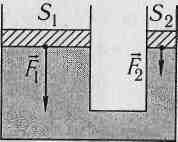 р1=р2  з-н Паскаля
S1= 30см2 
S2= 10см2 
F2 = 500 Н
Роб=6Н
 F1 -?
F1
F2
=
S2
S1
F1
F1
S1
30
1500Н
=
=
F2
500
S2
10
15*. Площади поршней гидравлического пресса относятся как 1:100. С какой силой достаточно действовать на малый поршень, чтобы пресс сжимал тело с силой 5000 кН Ответ  запишите в кН с точностью до целых.
5000кН
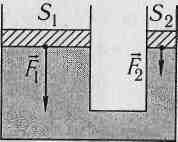 р1=р2  з-н Паскаля
S1= 100см2 
S2= 1см2 
F1 = 5000Н
Роб=6Н
 F2 -?
F1
F2
=
S2
S1
5000
F1
100
S1
=
=
F2
F2
S2
1
50кН
50кН
15*. Площади поршней гидравлического пресса относятся как 1:100. С какой силой достаточно действовать на малый поршень, чтобы пресс сжимал тело с силой 5000 кН Ответ  запишите в кН с точностью до целых.
5000кН
р1=р2  з-н Паскаля
S1
S2
S1= 100см2 
S2= 1см2 
F1 = 5000Н
Роб=6Н
 F2 -?
F1
F2
=
S2
S1
F1
F2
5000
F1
100
S1
=
=
F2
F2
S2
1
15кН
15кН
Домашнее задание.
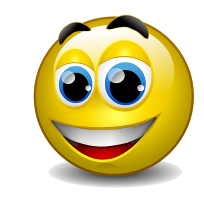 К зачету по темам №10-14 (50 баллов)
Гр5 547 548 551 552 553  FA
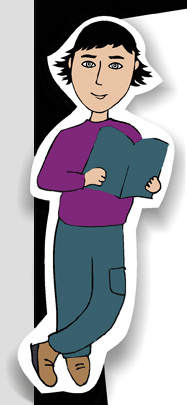 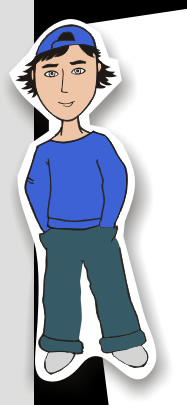 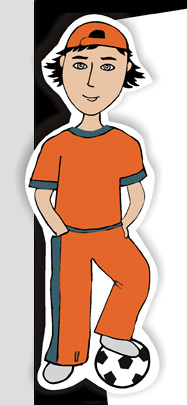 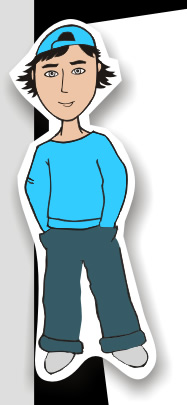 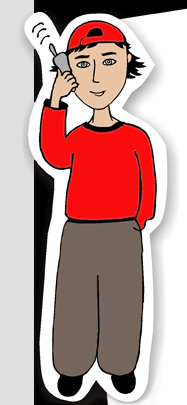 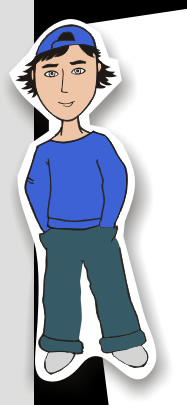 Зачёт 3   Давление жидкостей и газов /к каждому вопросу пример!!!
1. Газ  создает  давление за счёт … . . . . . .. . . . . . . . . . . . . . . . . . . . . . . . . . . . . . . . . . . . . . . . 
    Что  больше  давление  на пол  или на  стену? . . . . . . . . . . . . . . . . . . . . . . . . . . . . . . . . . . . . . . . . . . . . . . . 
    Закон Паскаля-   . . . . . . . . . . . . . . . . . . . . . . . . . . . . . . . . . . . . . . . . . . . . . . . . . . . . . . . . . . . . . . . т№10)
   2.  Закон Архимеда…. .. . . . . . . . . . . . . . . . . . . . . . . . . . . . . . . . . . . . . . . . . . . . . . . . . . . . . . . . . . . . . . . . . . . . . 
          Причина выталкивающей силы в том, что ….. . . . . . . . . . . . . . . . . . . . . . . . . . . . . . . . . . . . . . . . . . . . .       
         Архимедова сила зависит от… . . . . . . . . . . . . . . . . . . . . . . . . . . . . . . . . . . . . . . . .(т№13)
   3. л/р Чтобы  измерить  выталкивающую силу нужно. . . . . . . . . . . . . . . . . .(т№13) .
4. Нарисуйте силы для равновесия  (стр.28)
     а. 14-2                                                 б. 14-3                                                в. 14-4

5.  Жидкостной  манометр  (вопрос№7). (т№10). . . . . . . . . . . . . . . . . . . . . . . . . . . . . . . . . . . . . . . . . . . . . . . . . 
   6.   Металлический  манометр .(т№10) . . . . . . . . . . . . . . . . . . . . . . . . . . . . . . . . . . . . . . . . . . . . . . . . . . . . . . . 
7. Схема гидравлического пресса (т№10) . . . . .. . . . . . . . . . . . . . . . . . . . . . . . . . . . . . . . . . 
   Как работает гидравлический пресс? . . . . . . . . . . . . . . . . . . . . . . . . . . . . . . . . . . . . . . . . . 
8. Как продемонстрировать давление  на глубине? (т№11) . . . . . . . . . . . . . . . . . . . . . . . . 
     Давление на глубине больше потому что . . . . . . . . . . . . . . . . . . . . . . . . . . . . . . . . . . . . . . . . . . . . . . . . . . . 
9. В сообщающихся сосудах уровни одинаковы, т.к. (т№11) . . . . . . . . . . . . . . . . . . . . . . . . . . . . . . . . . . . . . 
     В сообщающихся сосудах разнородные жидкости. Каковы уровни? . . . . . . . . . . . . . . . . . . . . . . . . . . . 
10. Чтобы  выставить тела на одинаковом уровне…(т№11) . . . . . . . . . . . . . . . . . . . . . . . 
       Водомерное стекло…  . . . . . . . . . . . . . . . . . . . . . . . . . . . . . . . . . . . . . . . . . . . . . . . .
11. Чтобы   продемонстрировать  з-н Паскаля. . . . . . . . . . . . . . . . . . . . . . . . . . . . . . . . . . . . . . . . . . . . . . . . . . 
     12. При переходе из моря в реку суда опускаются.  Потому что . . . . . .  . . . . . . . . 
13. Опыт Торричелли . . . . . . . . . . . . . . . . . . . . . . . . . . . . . . . . . . . . . . . .. . . . . . . . . . . . . . . . . 
     14.  Причины уменьшения давления с высотой….а) . .. . . . . . . . . . . б). .. . . . . . . . . . . . в). . . . . . . . . . . . 
     15.Вода поднимается за поршнем, т.к.. . . . . . . . . . . . . . . . . . . . . . . . . . . . . . . . . . . . . . . . . . . . . . . . . . . . . . . 
16. Водоизмещение это … . . . . . . . . . . . . . . . . . . . . . . . . . . . . . . . . . . . . . . . . . . . . . . . .
     Условия плавания тел…. . . . . . . . . . . . . . . . . . . . . . . . . . . . . . . . . . . . . . . . . . . . . . . . . . . . 
17. Чтобы подниматься и опускаться на воздушном шаре . .  . . . . . . . . . . . . . . . . . . . . . . . . . . . . . . . . . . . . 
     18. Как оценить массу атмосферы? (S-! p-!). . . . . . . . . . . . . . . . . . . . . . . . . . . . . . . . . . . . . .
18. Как оценить массу атмосферы? (S-! p-!).
ВЕС воздуха…
1100 км
атмосферное давление
p = 13600 кг/м3·9,8Н/кг·0,76м  
атмосфера
105 Па
F = p·S = 105Па·4πR2
15.Вода поднимается за поршнем, т.к.. . .
FA – mg = 0  (условие равновесия)
5кН – 5кН= 0
1000кг/м39,8Н/кг0,5м3
водыgVпогр
FA
5кН
судно 
500кг
вода
Mg
500кг9,8Н/кг
Fтяж
5кН
в-ваgVв-ва
7800кг/м39,8Н/кг0,064 м3
Земля
Одно тело плавает
14-2, стр.28
FA – mg - Р= 0  (условие равновесия)
6кН – 5кН- 1кН= 0
6кН
водоизмещение
1000кг/м39,8Н/кг0,6м3
водыgVпогр
FA
Р
судно 
500кг
груз
вода
1кН
Fтяж
500кг9,8Н/кг
5кН
Mcудg
в-ваgVв-ва
7800кг/м39,8Н/кг0,064 м3
Земля
Судно с грузом плавает
14-3, стр.28
FA+Fруки-mg =0  (условие равновесия)
0,64кН + 4,36кН- 5кН= 0
4,36кН
рука
0,64кН
FA
водыgVпогр
1000кг/м39,8Н/кг0,64м3
якорь 
500кг
вода
5000кг9,8Н/кг
Fтяж
5кН
Mg
7800кг/м39,8Н/кг0,064 м3
в-ваgVв-ва
Земля
Равномерно поднимем якорь  //14-4 стр.28
m=V
V=m/
=2,7кг/2700кг/м3
=0,001м3
m=2,7 кг
К = 800кг/м3 
ал=2700кг/м3

FВ -?
Mg=27Н
27Н
19Н
FВЫТ
F
8
Fвыт  =  Ж gVПОГР
8H
= 800кг/м39,8Н/кг0,001м3 =
8H
Mg
12*.Кусок алюминия массой 2,7 кг погрузили в керосин. Чему равна величина архимедовой силы? Ответ запишите в Н с точностью до целых.
14*. Воздушный шар объемом 3 м3 наполнен водородом. Масса шара 0,6кг. Какова масса груза, который может поднять этот шар? Ответ запишите в кг с точностью до целых.


.
VО = 3м3 
H2=0,09кг/м3 
В=1,29кг/м3
m=0,6кг
Ргр-?
39Н
FВЫТ
Fвыт = В gVО
=1,29×9,8×3
39Н
39Н
6Н
Fвыт=(Mобол +Mгаза+Mгруз)g
Mгаза= H2VО
=0,09кг/м33м3
=0,27кг
0,3Н
Mg
Fвыт = Mоболg +Mгазаg +Mгрузg
32,7Н
Подъёмная F=
32,7Н
3,27кг
32,7Н
14*. Радиозонд объемом 10м3 наполнен водородом. Какого веса радиоаппаратуру он может поднять в воздух, если его оболочка  весит 6 Н? Ответ запишите в Н с точностью до целых.
VО = 10м3 
H2=0,09кг/м3 
В=1,29кг/м3
Роб=6Н
Ргр-?
FВЫТ
Fвыт = В gVО
=1,29×9,8×10
129Н
129Н
6Н
Fвыт=(Mобол +Mгаза+Mгруз)g
Mгаза= H2VО
=0,09кг/м310м3
=0,9кг
9Н
Mg
Fвыт = Mобол g +Mгаза g +Mгрузg
114Н
114Н
Подъёмная F=
114Н
13*. Чему равен объем всей льдины, если она плавает, выдаваясь на 50 м3 над поверхностью воды? Ответ запишите в м3 с точностью до целых.
Над водой 1/10 часть льдины!!!
Vнад=50м3
л =900кг/м3 
В=1000кг/м3

Vобщ -?
Fвыт = Fтяж
FВЫТ
В gVПОГР=Л gVОБЩ
VПОГР=VОБЩ -Vнад
В (VОБЩ –Vнад) =Л VОБЩ
Mg
В Vнад
В VОБЩ –В Vнад =Л VОБЩ
VОБЩ =
В–Л
В VОБЩ –Л VОБЩ=В Vнад
500м3
500м3
VОБЩ =
VОБЩ (В–Л )=В Vнад
13**. Какую наименьшую площадь имеет льдина толщиной 40 см, способная удержать над водой человека массой 80кг? Ответ запишите в м2 с точностью до целых.
M=80кг
л =900кг/м3 
В=1000кг/м3

h=0,4м
 S-?
(V-?)
Fвыт = РЧЕЛ+Fтяж
FВЫТ
Р
S =2м2
0,4м
В gVПОГР =Mg+Л gVОБЩ
VОБЩ
Mg
M
В VОБЩ =M+Л VОБЩ
VОБЩ =
В–Л
В VОБЩ-Л VОБЩ =M
S×h =
0,8м3
VОБЩ (В -Л) =M
50H
V=5/1000 м3
FВ =50Н
тела=….кг/м3

ж=?кг/м3
Fвыт  =  Ж gVПОГР
50Н=жкг/м39,8Н/кг0,005м3
FВЫТ
F
ж кг/м3=50Н/(9,8Н/кг0,005м3 )
ж кг/м3=50/(0,05 )=
1000кг/м3
Задача №1. На тело объемом 5 дм3 при погружении в жидкость действует выталкивающая сила 50 Н. Какая это жидкость?
Mg
Прз 4 стр.18
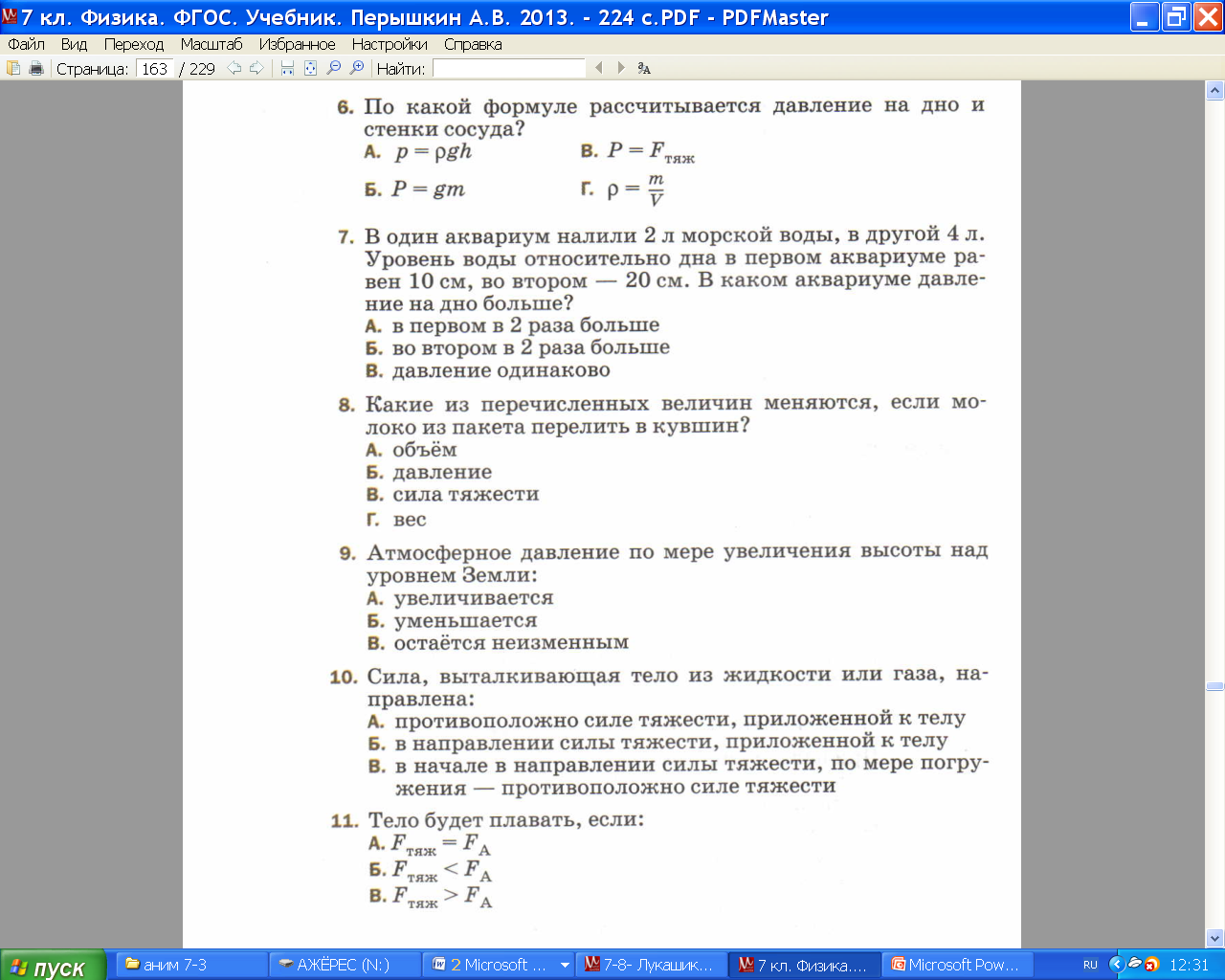 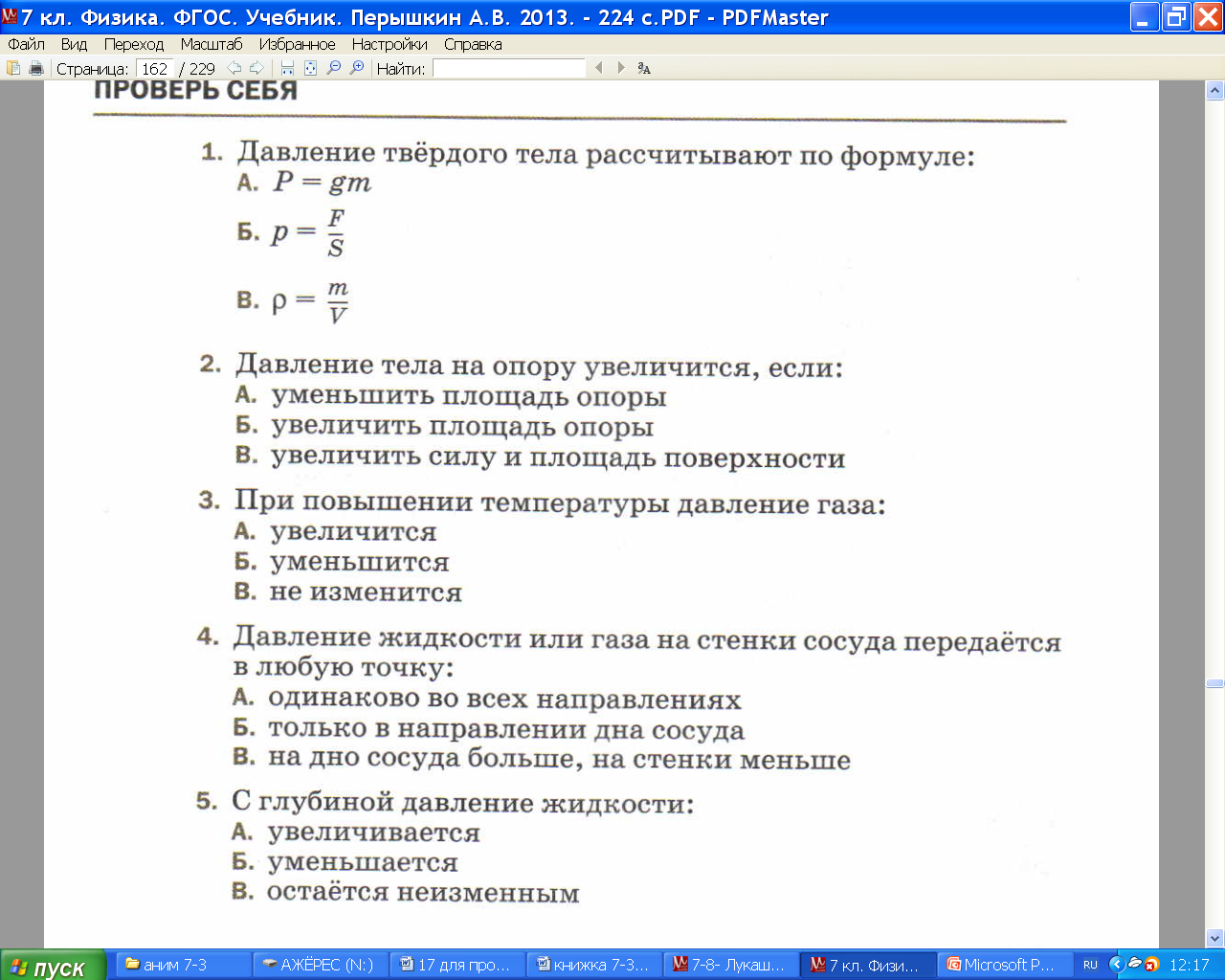 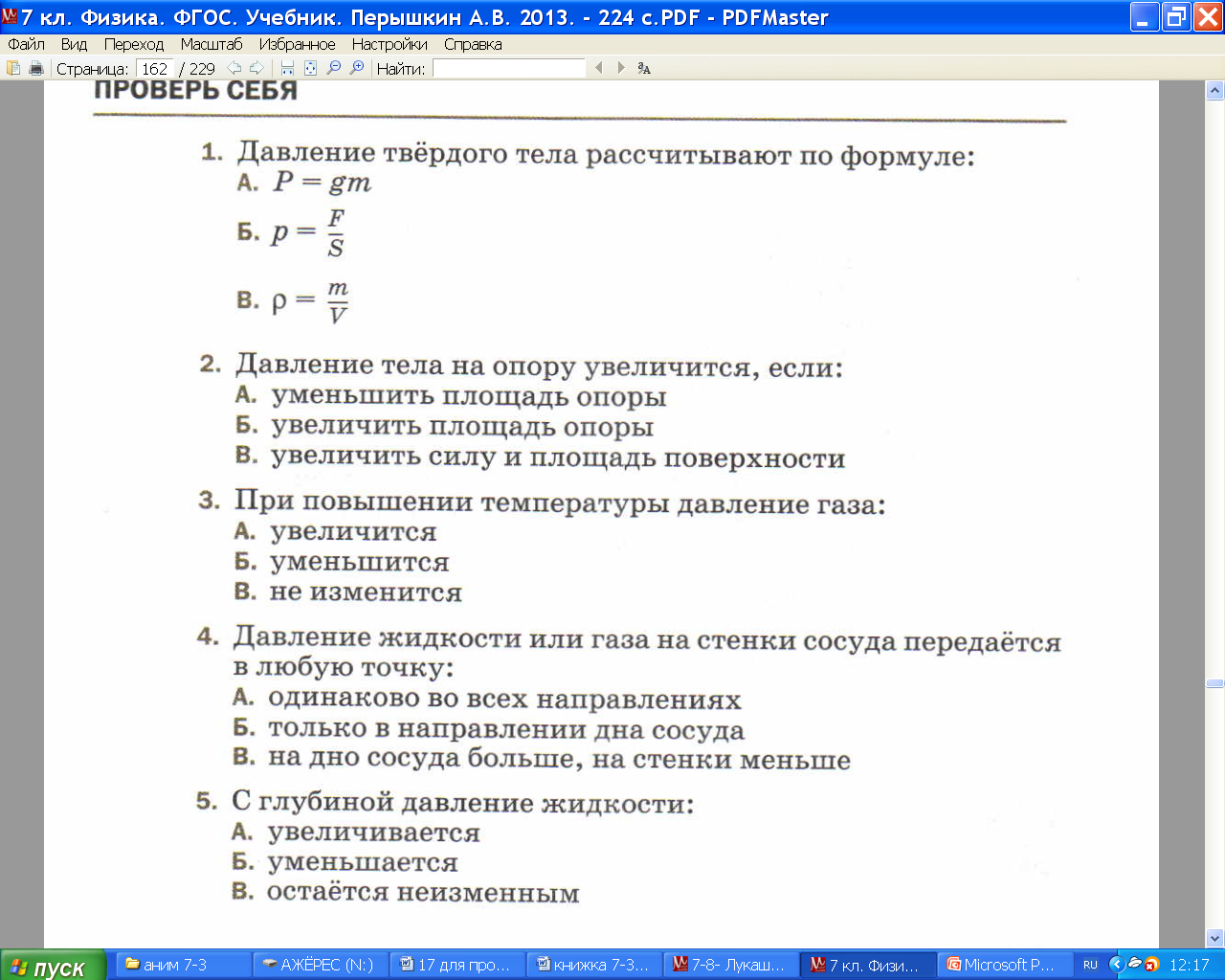 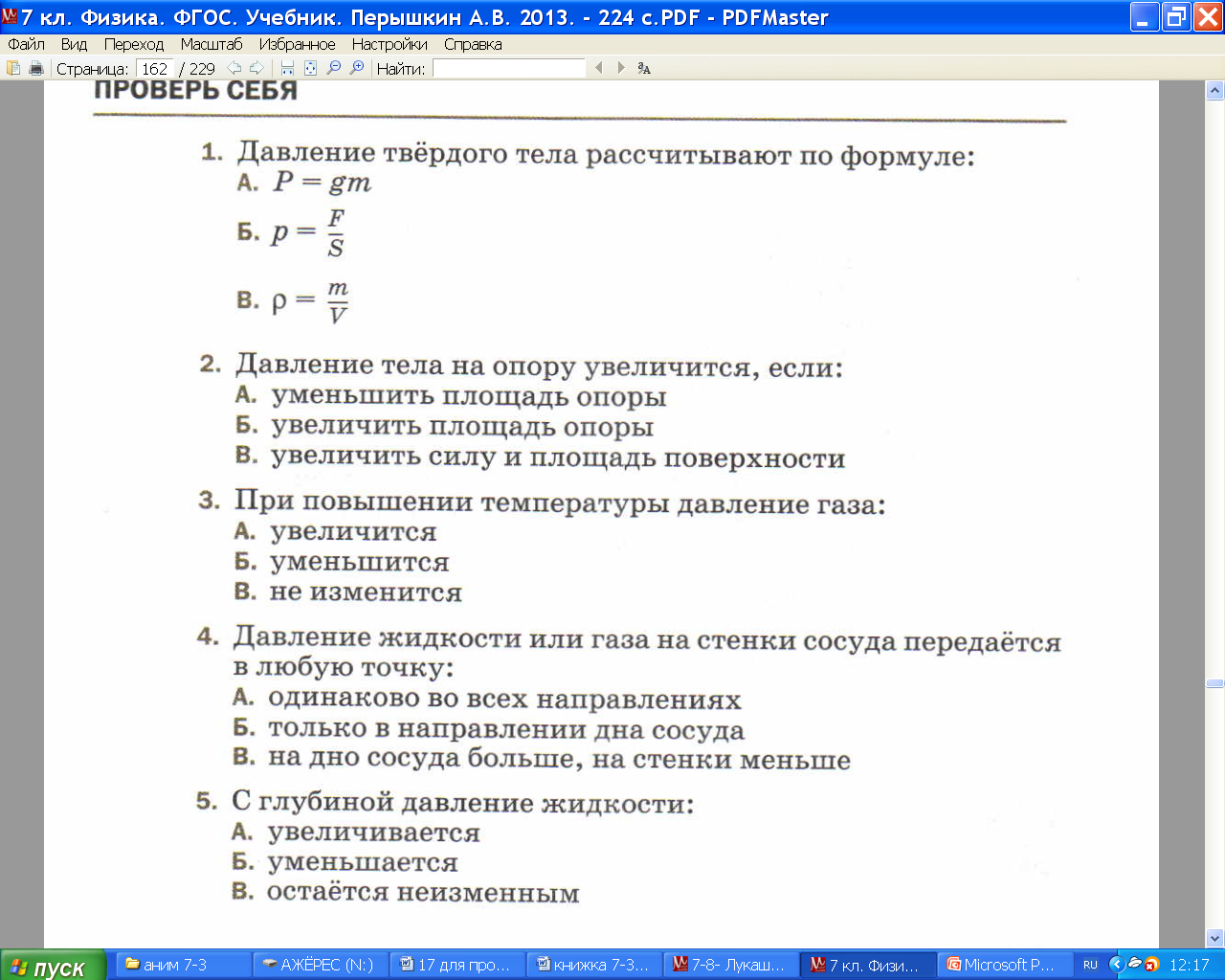 Вес тела
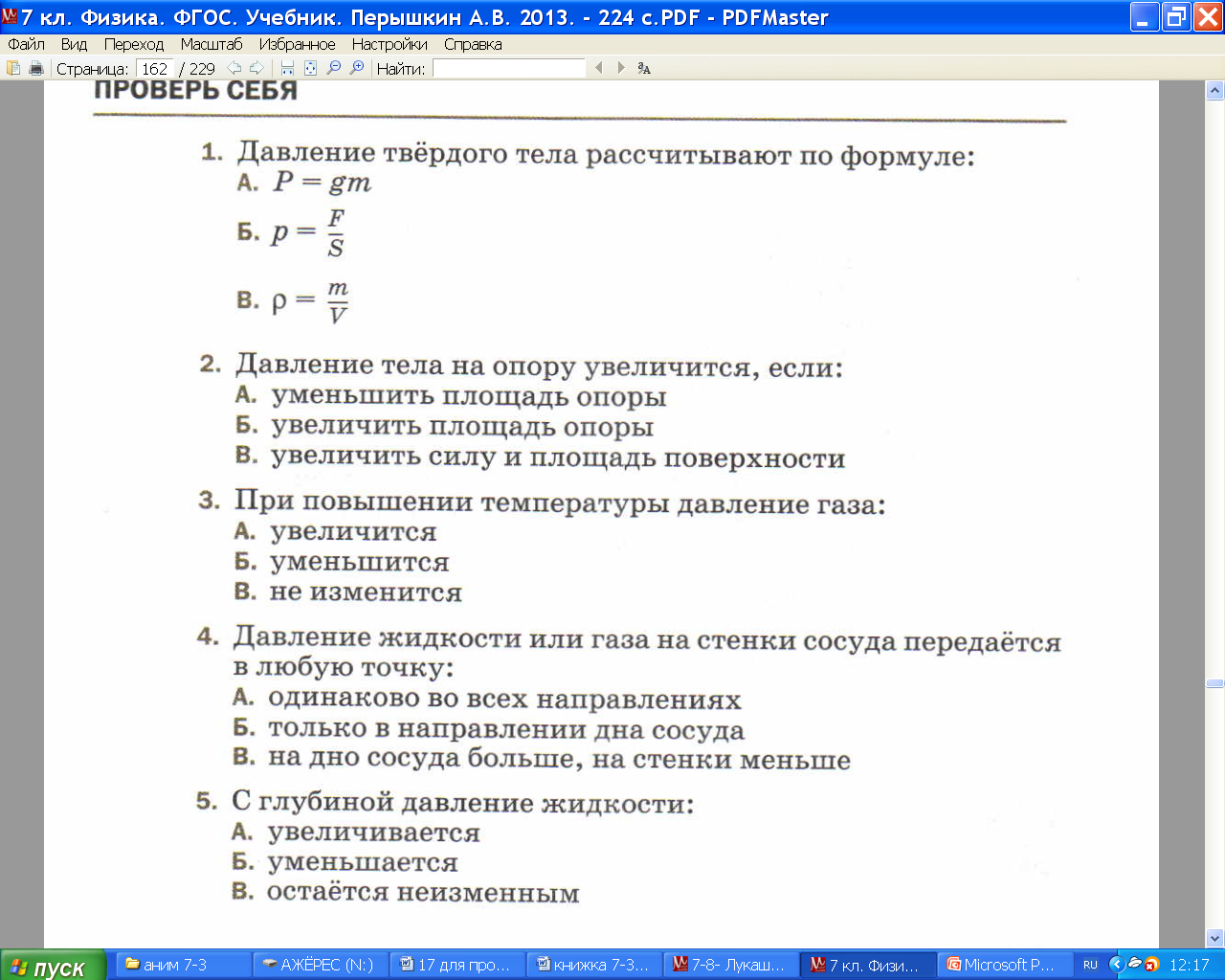 давление
плотность
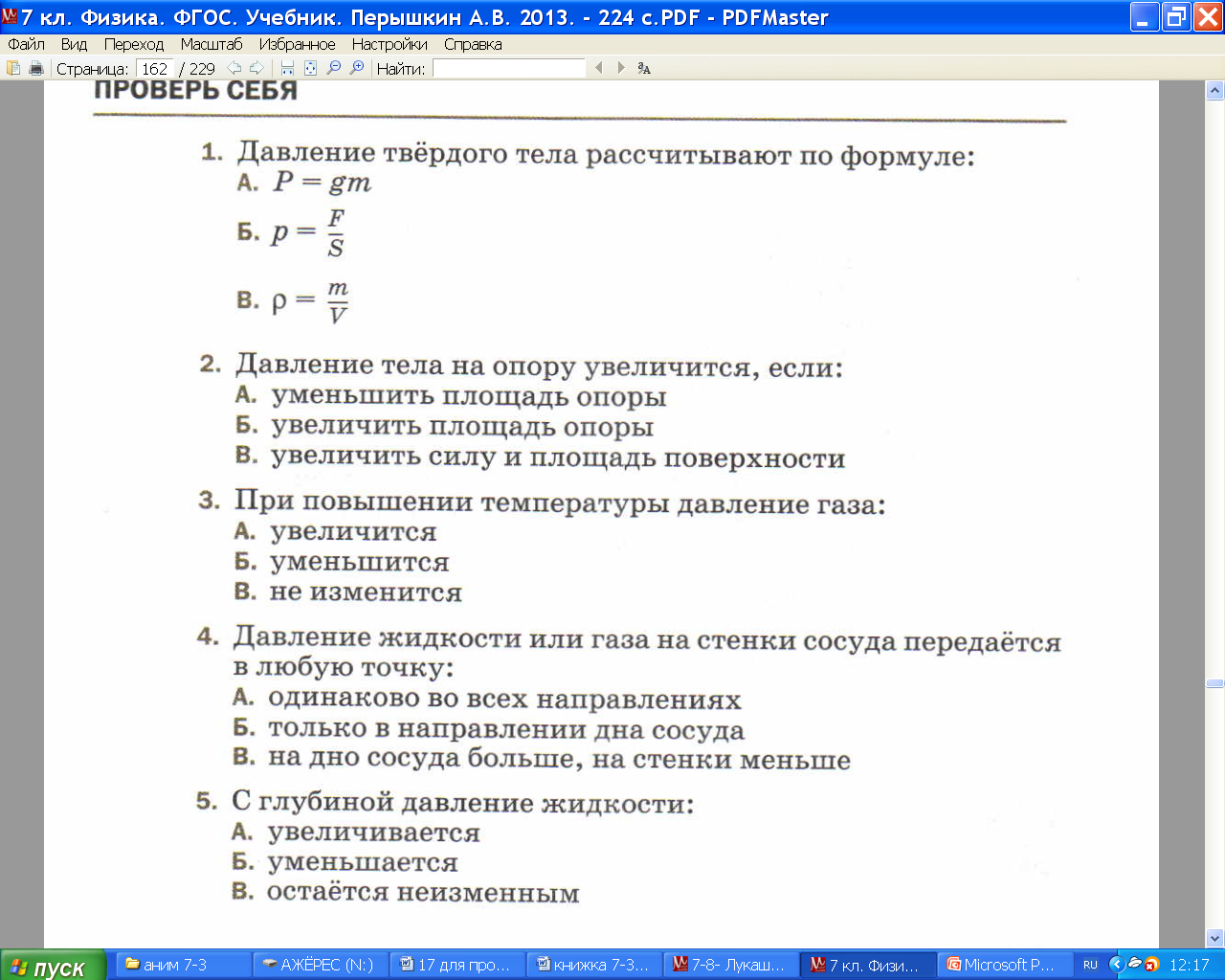 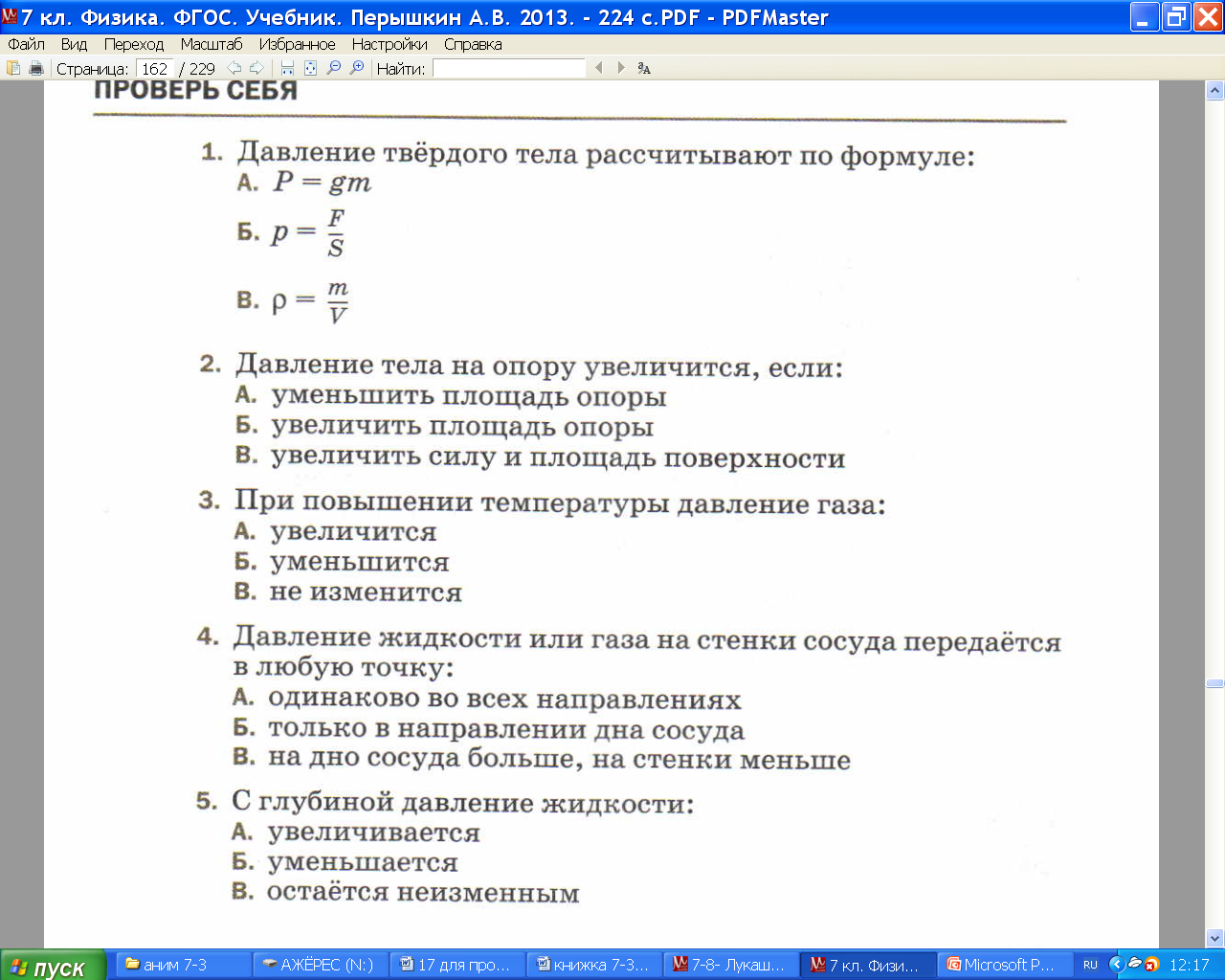 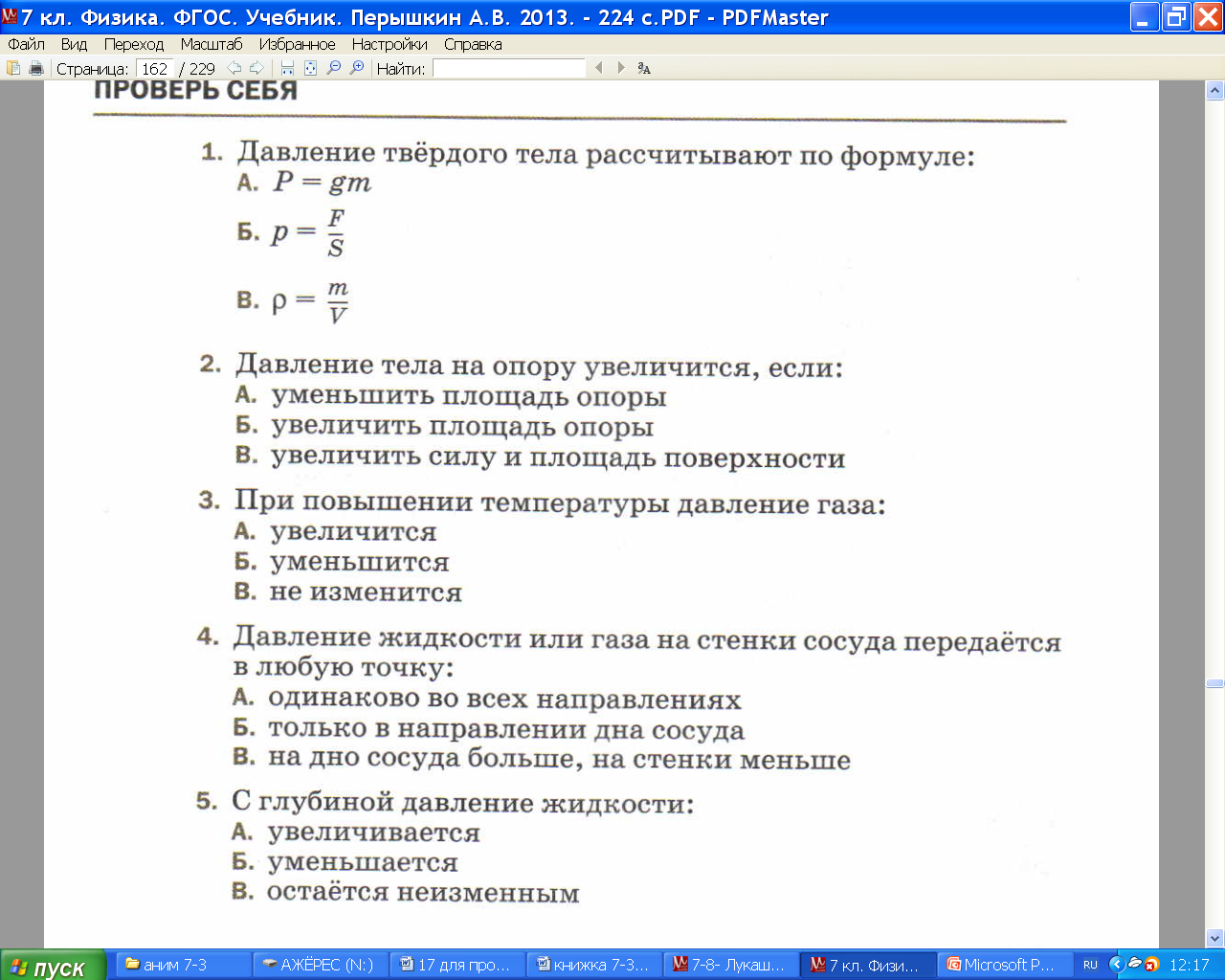 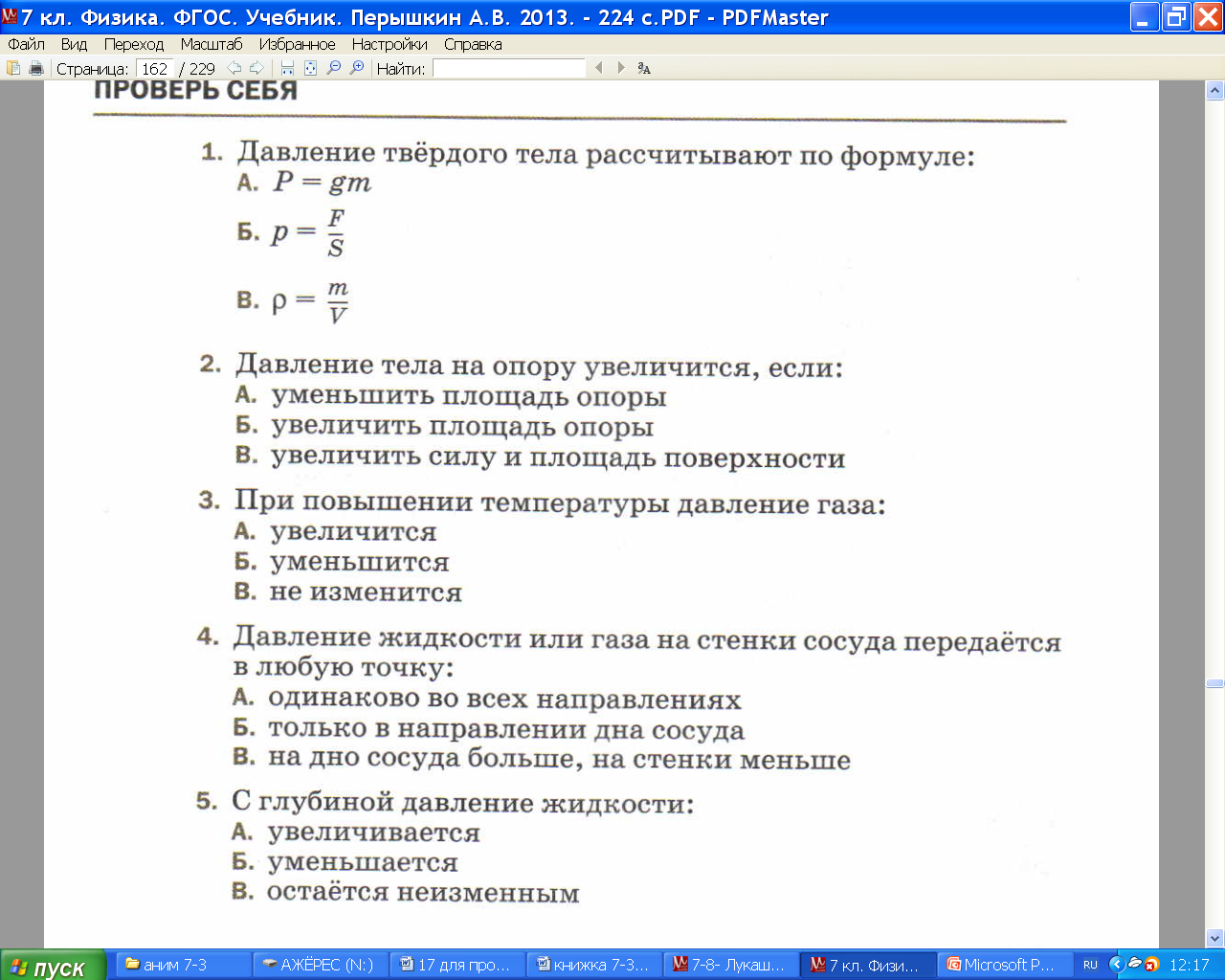 5. p=ρgh
7. В левом колене сообщающихся сосудов налита вода, в правом - керосин. Высота столба керосина 20 см. Вычислите высоту столба воды. Ответ запишите в см с точностью до целых.  Плотность керосина   700 кг/ м3
h=0,2м
К =700кг/м3 
В =

hВ  -?
рК =  рВ
 КghК =  ВghВ
КhК =  ВhВ
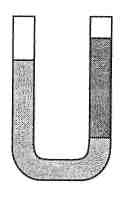 h
h
700кг/м3 ·0,2м=1000кг/м3 hВ
hВ=1,4м/10=0,14м
14см